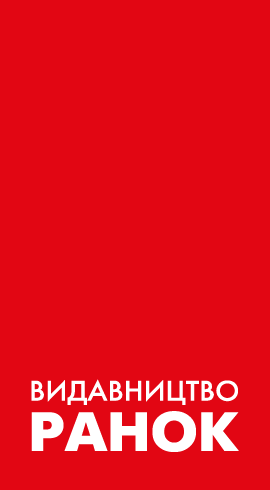 Сучасна систематика та її місце в шкільному курсі біології
Задорожний Костянтин Миколайович, кандидат біологічних наук, доцент кафедри інженерної екології міст ХНУМГ ім. О. М. Бекетова
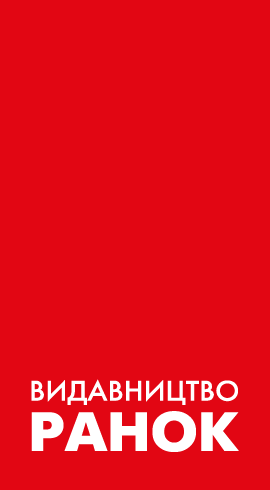 Системи живих організмівЛіннея, Копланда і Уайтекера
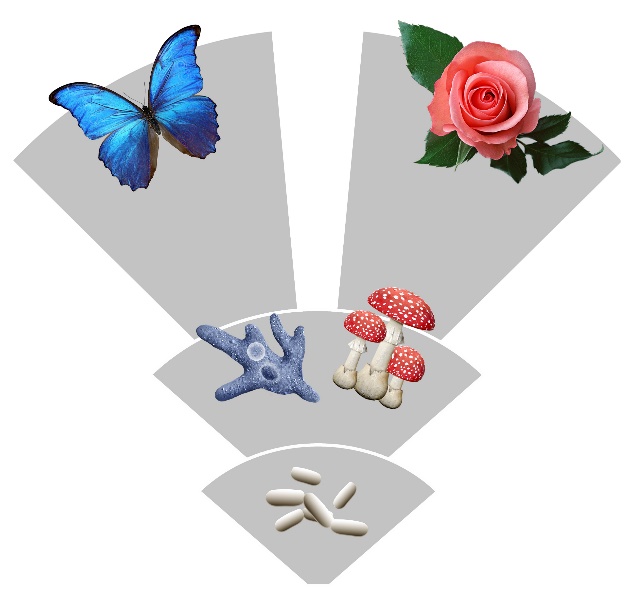 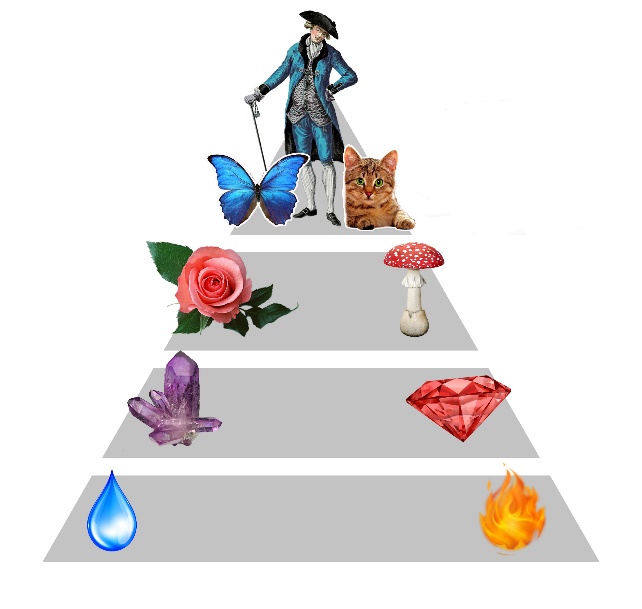 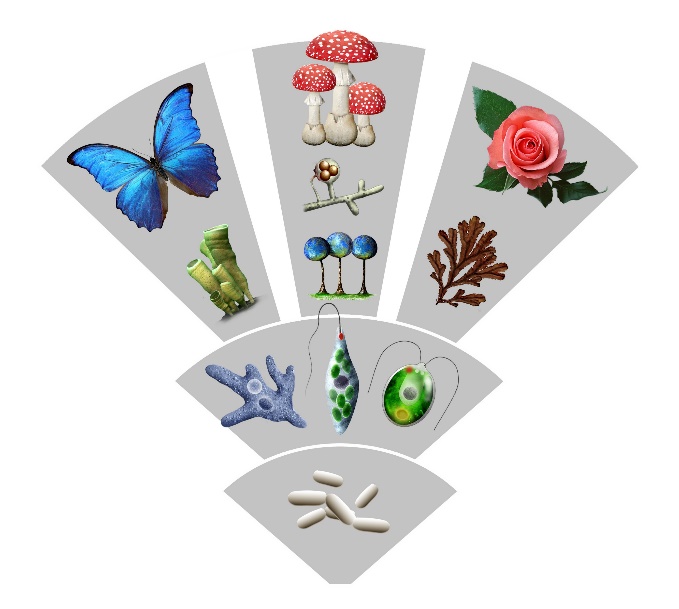 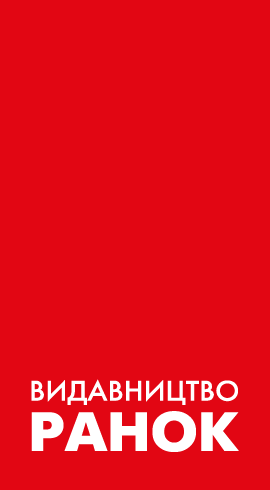 Зміни біорізноманіття в історії планети
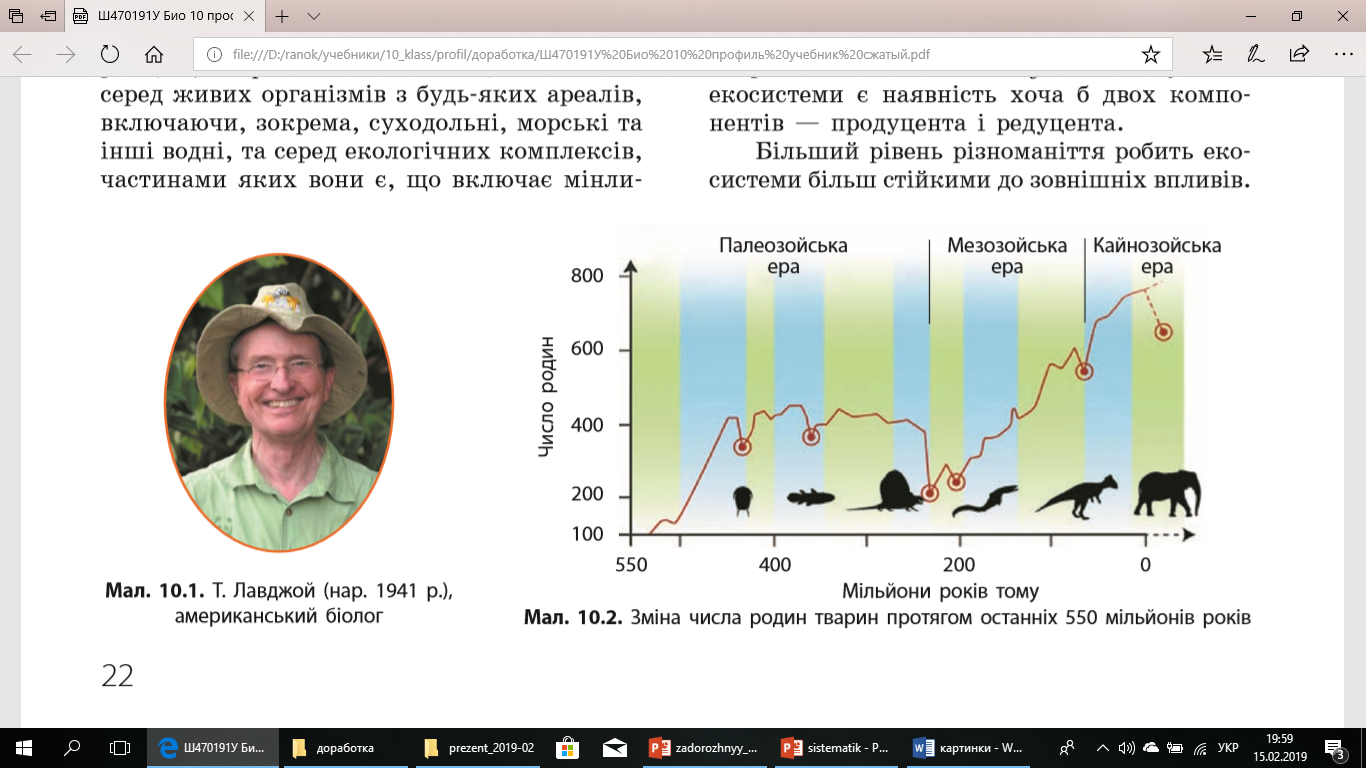 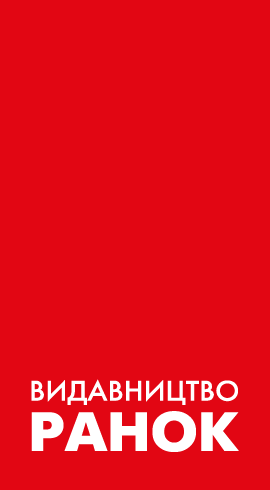 Проблеми систематики
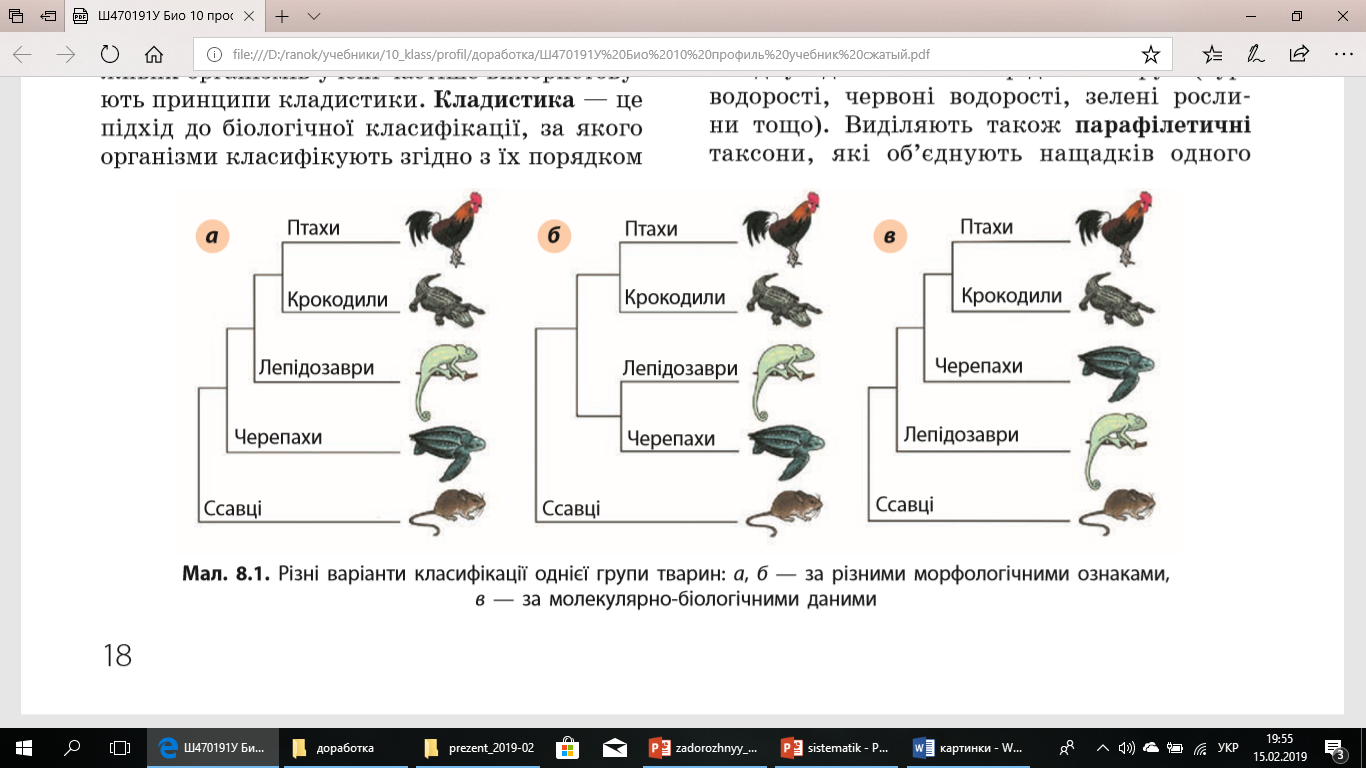 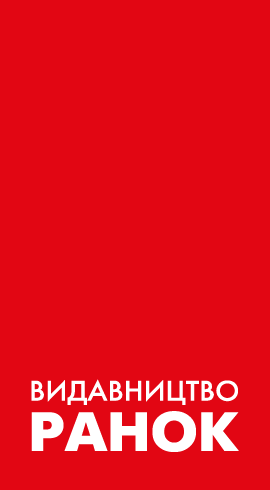 Неклітинні форми життя
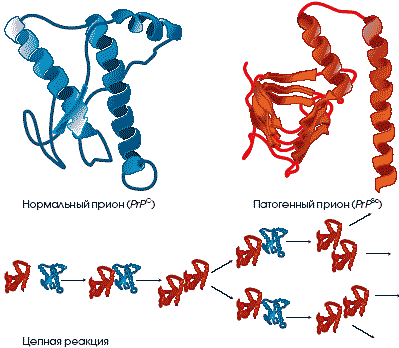 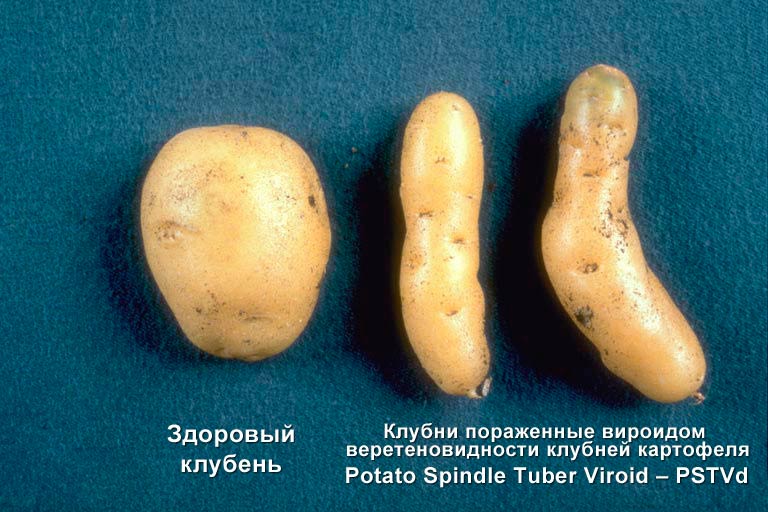 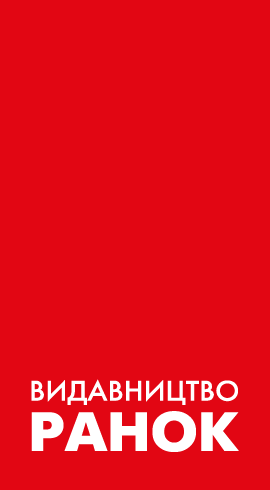 Трьохдоменна система
Взаємовідносини клітинних форм життя
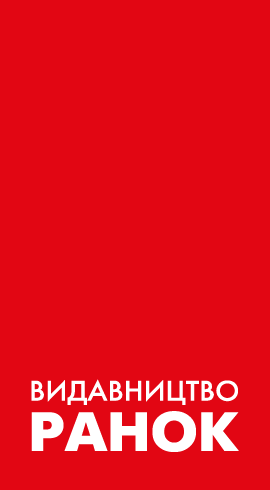 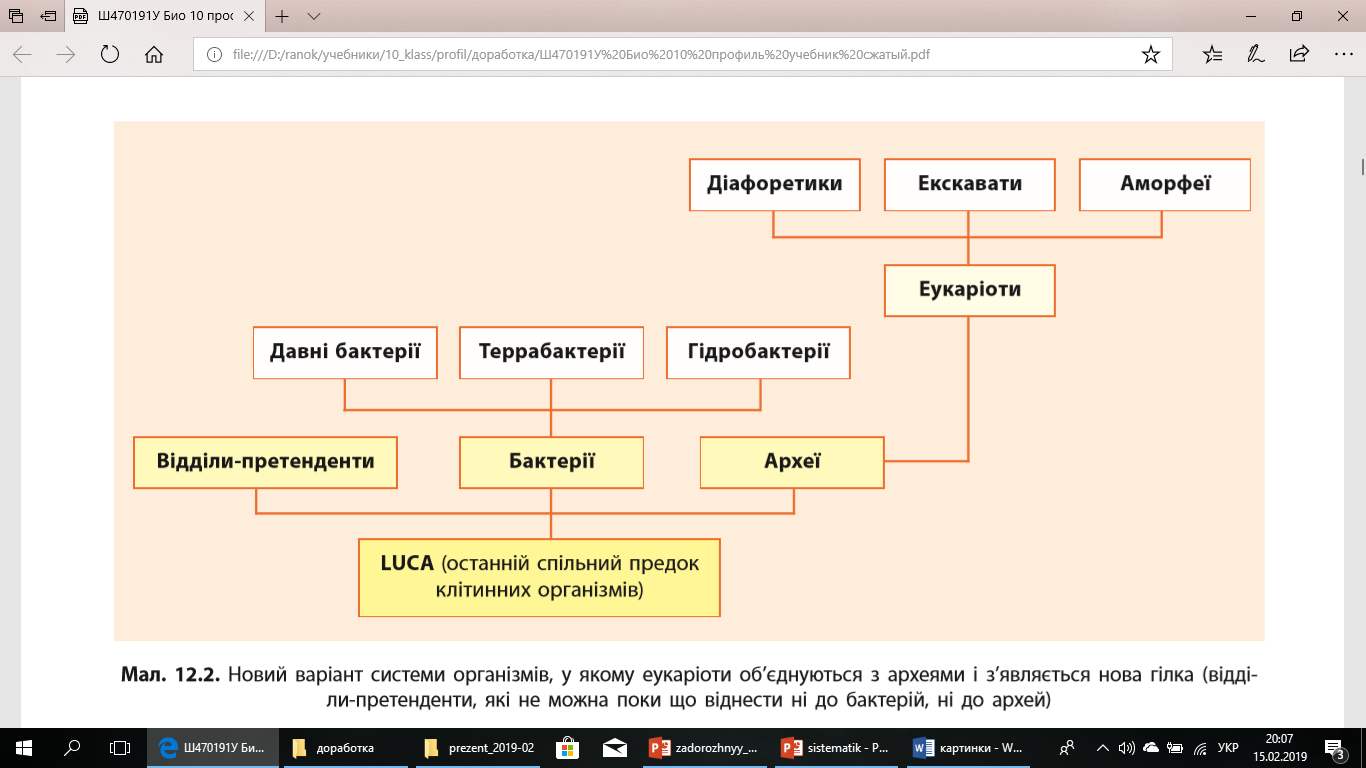 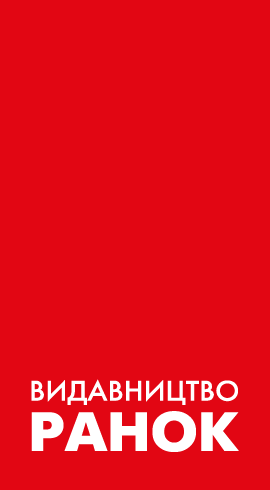 Бактерії та археї
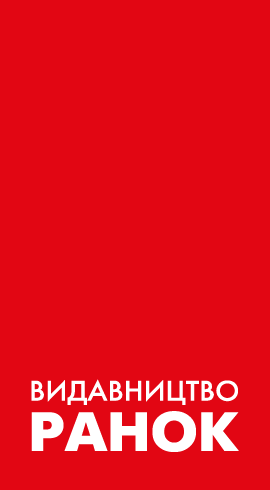 АРХЕЇ
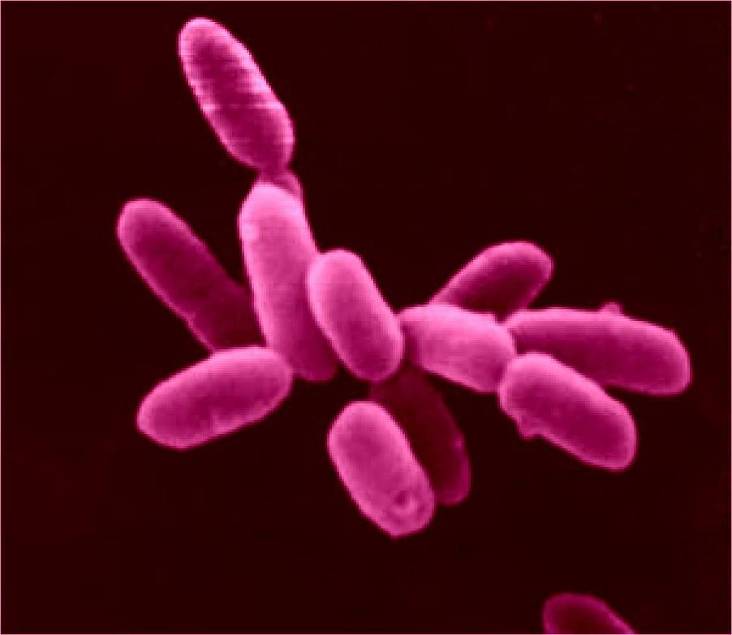 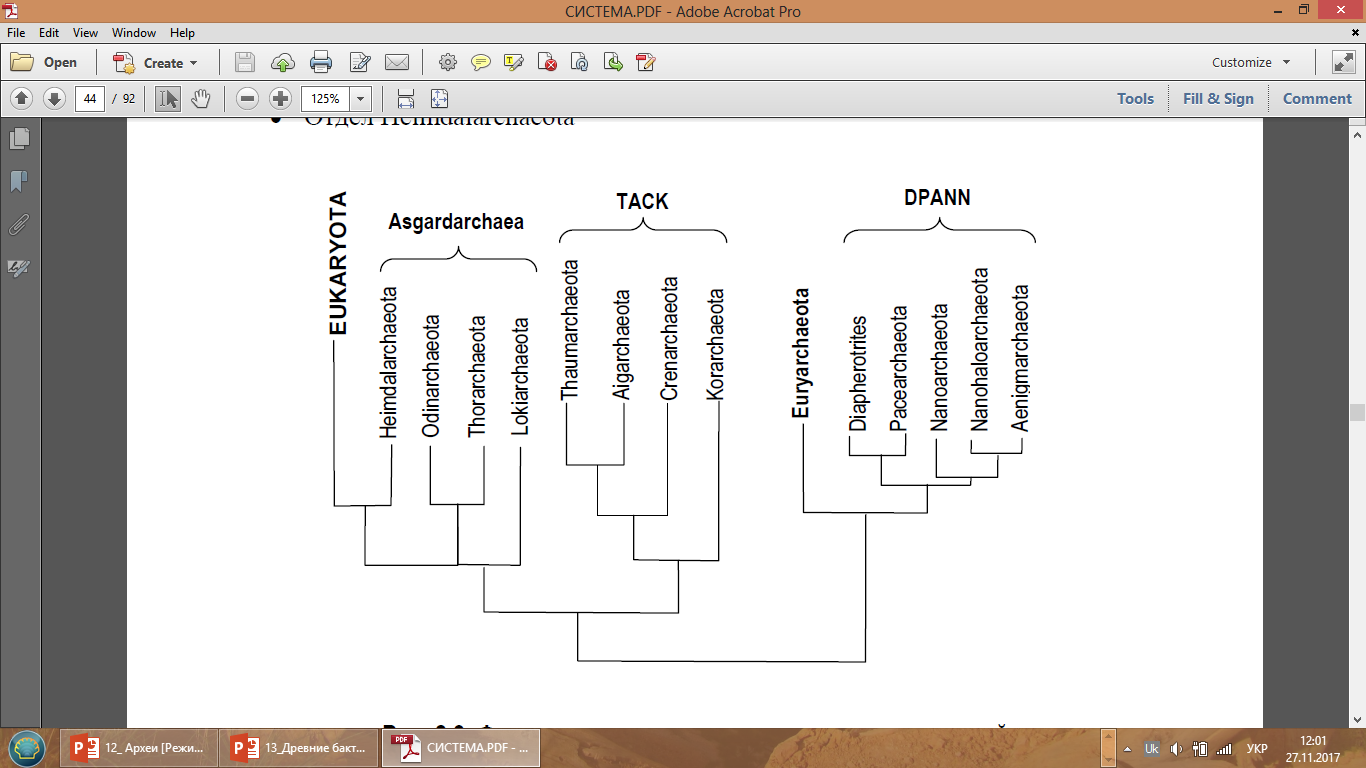 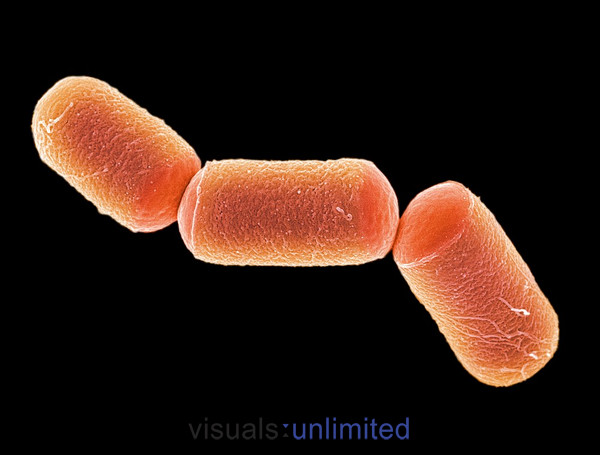 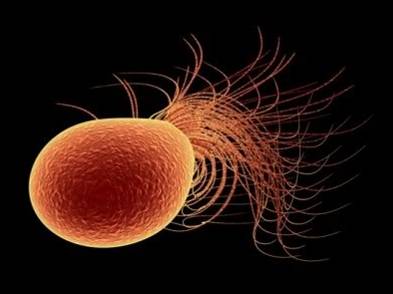 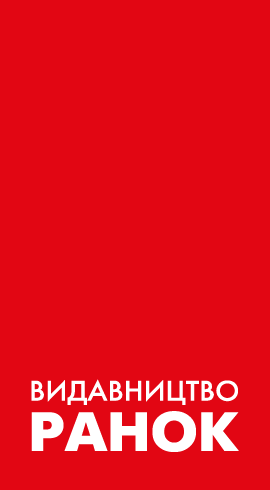 Значення прокаріотів
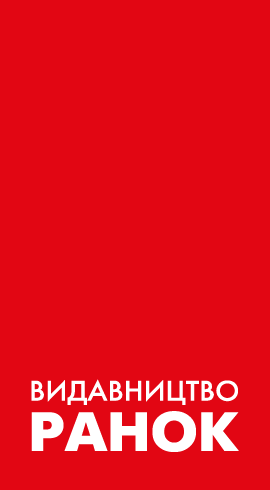 Еукаріоти
Супергрупи 
за програмою:
Екскавати
Амебозої
Опістоконти
Архепластиди
SAR
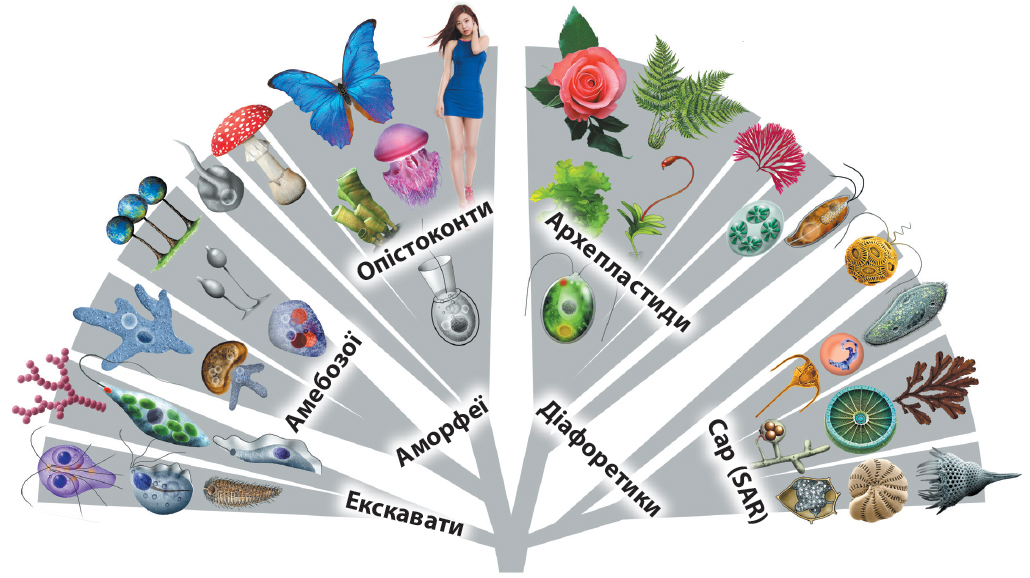 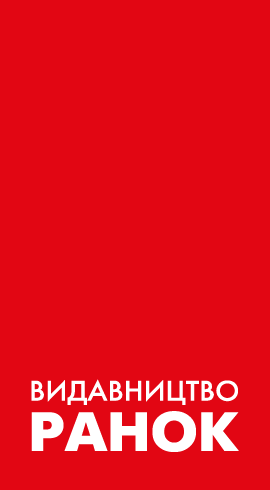 Екскавати
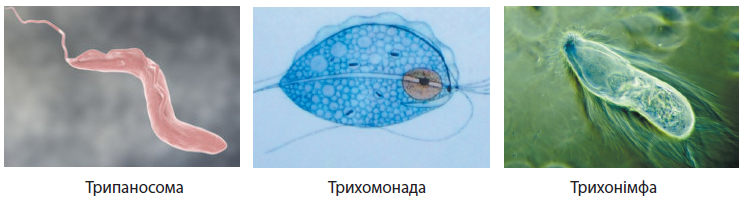 Це тільки одноклітинні організми. Вони можуть бути вільноживучими, вести паразитичний спосіб життя або ставати симбіонтами багатоклітинних організмів. 
Екскавати часто мають складні джгутикові апарати, що складаються з 4, 6 або 8 джгутиків, але серед них є і одно- та дводжгутикові форми.
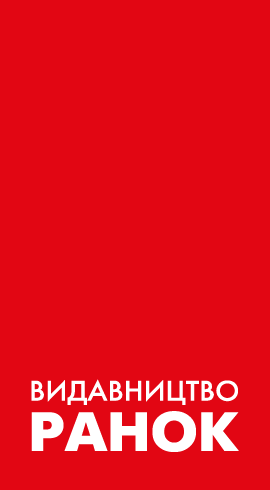 Діафоретики
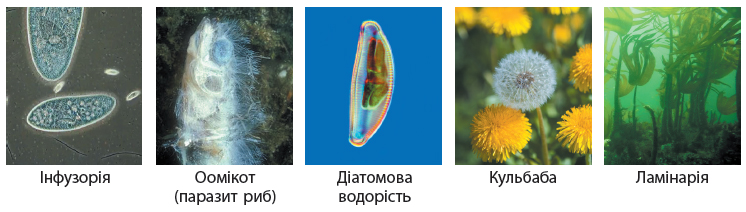 Відрізняється наявністю двох джгутиків у більшості представників або їхніх предків. Діафоретики можуть бути одноклітинними, колоніальними або багатоклітинними організмами 
Діафоретики живуть у солоних та прісних водоймах і на суходолі. Паразитичні представники можуть жити в тілах інших живих організмів.
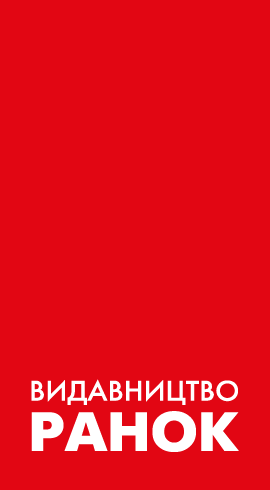 Діафоретики
Архепластиди (Archaeplastida) 
Об’єднують фотосинтезуючих еукаріотів, пластиди яких виникли в результаті симбіозу з ціанобактеріями. 
Завдяки цьому архепластиди й отримали свою назву, яка у перекладі з давньогрецької означає «ті, що містять давні пластиди».
SAR
Назва надцарства утворена за першими літерами назв трьох царств, які входять до його складу (Stramenopiles, Alveolata, Rhizaria).
Не всі представники цієї групи належать до автотрофних організмів. 
Автотрофні представники містять хлоропласти, які утворилися завдяки симбіозу з іншими еукаріотами
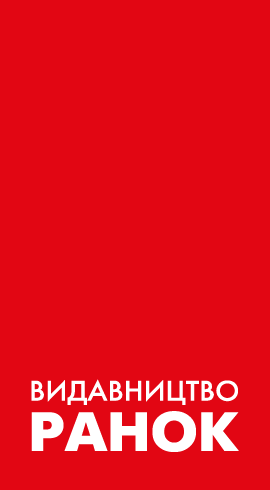 Аморфеї
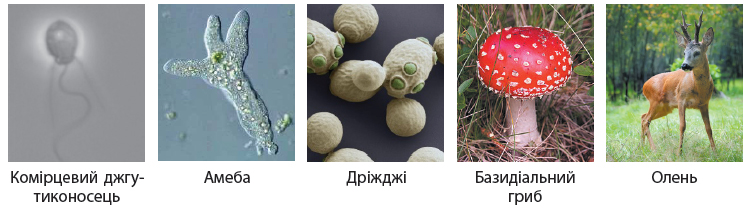 Група аморфей складається з одноклітинних, колоніальних та багатоклітинних організмів. Серед них часто трапляються організми, що здатні до амебоїдного руху зі зміною форми клітини. 
Аморфеї живуть у солоних та прісних водоймах і на суходолі.  Лише серед їхніх представників є літаючі організми. 
Більшість є гетеротрофами (у тому числі паразити), але трапляються і такі, що завдяки симбіозу набули здатності до автотрофного живлення.
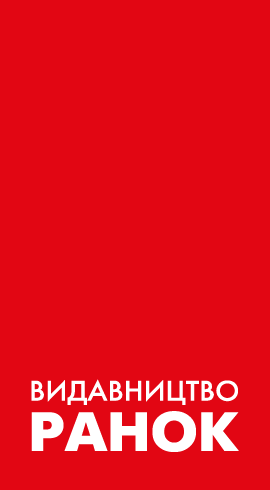 Аморфеї
Амебозої
 Одноклітинні, колоніальні або плазмодіальні організми
До групи належать різноманітні амеби (у тому числі амеба протей) і Справжні слизовики (міксоміцети)
Опістоконти
Більшість представників багатоклітинні. Є одноклітинні та колоніальні форми
До групи належать Справжні гриби і Справжні тварини
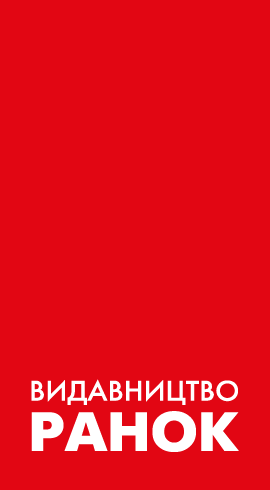 Автотрофні еукаріоти
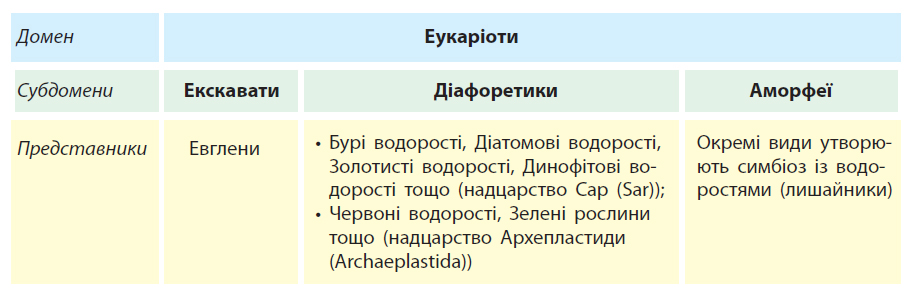 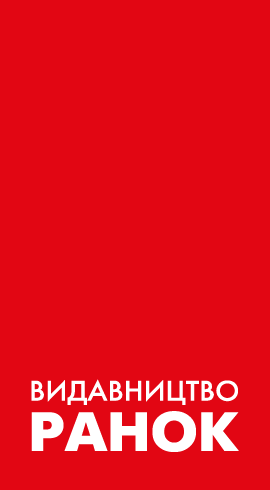 Вищі рослини
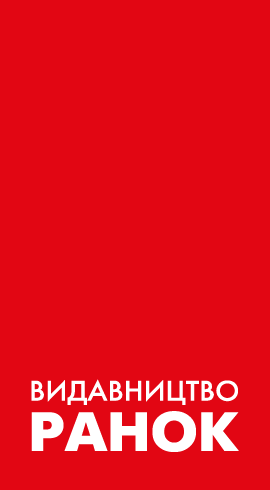 Гриби та грибоподібні організми
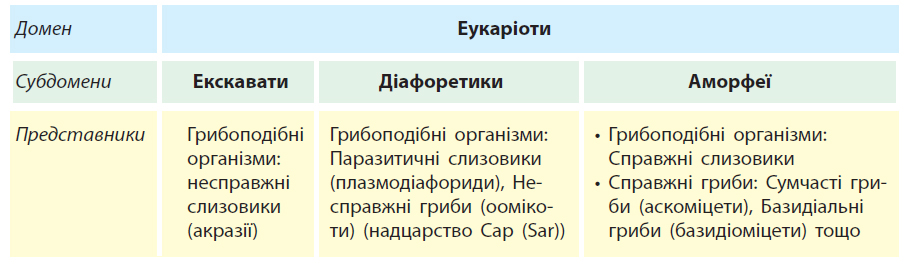 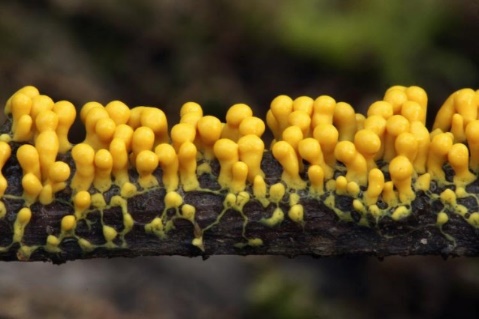 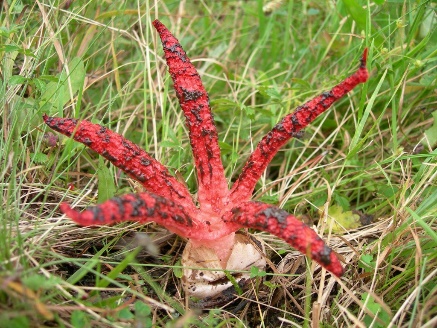 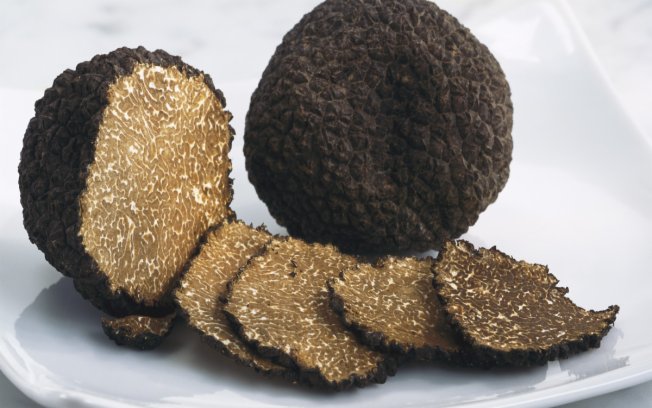 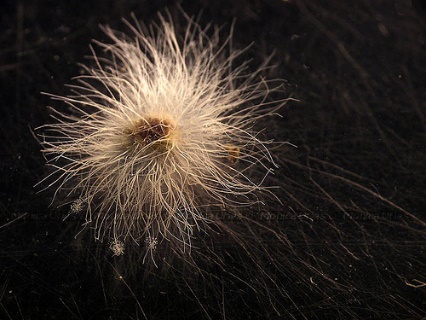 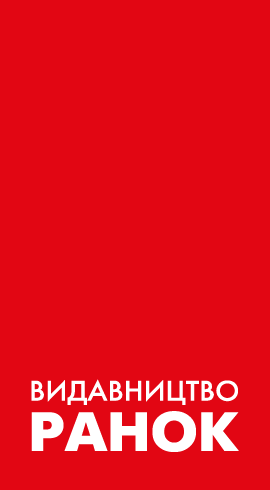 Тварини
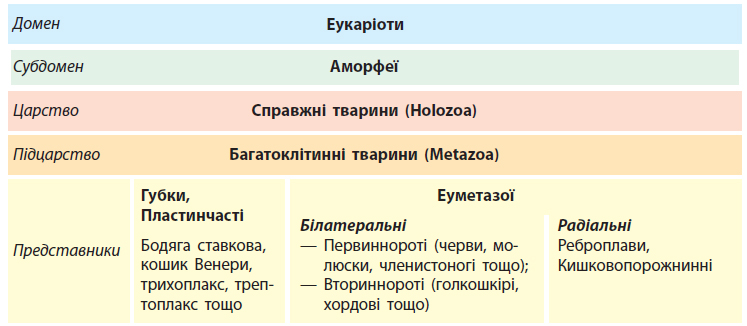 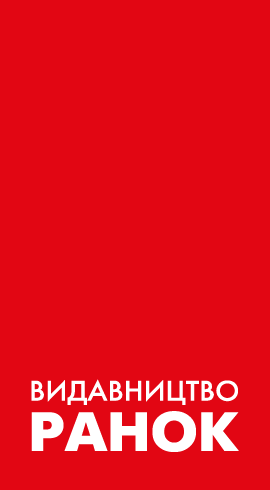 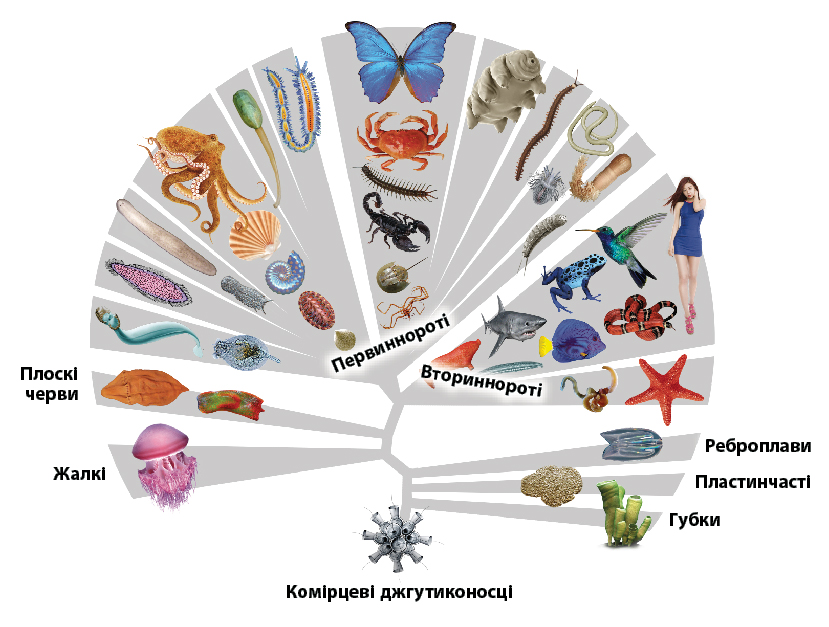 Дякую за увагу!